Landing page
Welcome to the 2016 Census Test.
 
You will need the materials we mailed to you in order to start.  All the information that you provide will remain confidential.
 
Begin the 2016 Census Test
 
 
 
 
 
<OMB STATEMENT>
 
<WARNING MESSAGE>
Welcome to the 2016 Census Test.
 
All the information that you provide will remain confidential.
 
Begin the 2016 Census Test
 
 
 
 
 
<OMB STATEMENT>
 
<WARNING MESSAGE>
[Speaker Notes: Show respondents the screen they saw.  

Do you have any comments on this screen?  
Did you read the message at the bottom of the screen?  Y/N
If Y:  What did you think this message is about?
If N: Please take a moment and read it now.  What do you think this message is about?]
Please Log In
 
Please enter the 14-digit User ID found below the barcode on the materials we mailed to you.
 
User ID: _____ - _____ - ____ 
 
[Login Button]
 
If you do not have a User ID, click here.
[Speaker Notes: Do you have any comments on this screen?  
If there were issues with entering the ID:

Tell me about your experience with this screen.]
Are you completing the 2016 Census Test for the address below? (Help)
 
<FULL ADDRESS>
[Speaker Notes: Do you have any comments on this screen?]
Please Log In
 
Please enter the 14-digit User ID found below the barcode on the materials we mailed to you.
 
User ID: _____ - _____ - ____ 
 
Enter the 4-digit PIN we gave you the last time you entered the survey.
 
 
PIN: ____
 
If you do not know your PIN, click here.
 
 
[Login Button]
[Speaker Notes: If there were issues with entering the ID or re-entry

Tell me about your experience with this screen.
Do you have any comments on this screen?]
To maintain the confidentiality of your data, you will need this PIN to return to the survey in case you leave the survey before submitting your data.
 
This survey will take approximately 10 minutes.  You will be automatically logged off if your computer is idle for 15 minutes.
 
Please make note of the 4-digit PIN below.
 
PIN: ____
 
Please select a verification question for your PIN.  If you forget your PIN, you will be asked to provide this response to enter the survey.
[Speaker Notes: (I included this screen in case there were any issues)  Probe only if there were issues.]
Any case without an ID gets this.
Where <FILL1> on <REFDATE>? (Help)
Here is the address you submitted, using standard abbreviations and formatting:
 
Please review your address for common errors, such as misspellings in the street name or city names, missing apartment numbers, or an incorrect ZIP Code.
 
[Display standardized version of the address, all capitals, using data from the standardized fields]
[Speaker Notes: (I included this screen in case there were any issues)  Probe only if there were issues.]
Map is possible for cases without an ID
<FILL1>
(If Address Type=1 (street) and RT_MATCH_STATUS=2,3,5):
Please review the highlighted area. If you agree that your address is located within that highlighted area, then continue to the next page. 
If you believe that your address is not in the highlighted area, use the map below to zoom in and find your address location at the street level. Once you have navigated to the street level, please select the area and ensure that your address is located in the highlighted block.
(If Address Type=1 (street) and RT_MATCH_STATUS=0,4) or Address Type =2, 3:
Please use the map below to zoom in and find your address location at the street level.
 
Once you have navigated to the street level, please select the area and ensure that your address is located in the highlighted block.
[Speaker Notes: (I included this screen in case there were any issues)  Probe only if there were issues.]
What is your name, phone number, and email address?  We will only contact you if needed for official Census Bureau business. (Help)
What is your name, phone number, and email address?  We will only contact you if needed for official Census Bureau business. (Help)
[Speaker Notes: Did you read this instruction:  (Point to instruction by name and telephone number (It is my understanding that this instruction will be different on the 2015 NCT.)

What does the instruction mean in your own words.

Is that the phone number most likely to reach you?  If no, probe more about why R didn’t give a phone # he or she answers. 

Is that the email address you are most likely to check?  If no, probe more about why R didn’t give an email he or she checks often.]
On <REFDATE>, <FILL1> anyone else besides you living or staying at <ADDRESS>?  (Help)
[Speaker Notes: (I included this screen in case there were any issues)  Probe only if there were issues.  


Example probe:  If they said no but added people later ask
I believe you answered “no” at this question, can you tell me a little more about why you answered no and yet later in the interview you added more people.]
If INTERNET_ROSTER=1:
 
Count the people who live at <ADDRESS> using our guidelines.
We need to count people where they usually live and sleep
For people with more than one place to live, we need to count them at the place where they sleep most of the time
	
Do NOT include these people:
College students who live away from <ADDRESS> most of the year
Armed forces personnel who live away
People who, on <REFDATE>, <FILL1> in a nursing home, mental hospital, jail, prison, detention center, etc.
 
DO include these people:
Babies and children living at <ADDRESS>, including foster children
Roommates
Boarders
People staying at <ADDRESS> on <REFDATE> who have no permanent place to live
 
On <REFDATE>, how many people <FILL2> living or staying at <ADDRESS>, including yourself?  (Help)
[Speaker Notes: If they received this screen:  Do you have any comments on this screen?

If they added people later in the interview ask
I believe you entered x people at this question, can you tell me a little more about why you did not include y or z at this question but you added them later?

If they didn’t get this screen:  This is a screen you could have received.  Do you have any comments on this screen?

Based on these instructions, where should college students be included?]
If INTERNET_ROSTER=2:
On < REFDATE >, how many people <FILL3> living or staying at <ADDRESS>, including yourself?
[Speaker Notes: If they received this screen.  Do you have any comments on this screen?

If they added people later in the interview ask
I believe you entered x people at this question, can you tell me a little more about why you did not include y or z at this question but you added them later?

If they didn’t get this screen:  This is a screen you could have received.  Do you have any comments on this screen?

Where should college students be included?]
What is the name of each person who <FILL1> living or staying at <ADDRESS> on <REFDATE>? (Help)
 
Enter names until you have listed everyone who <FILL2> living or staying there, then continue to the next page.
 
The names listed so far are:
<RESPONDENT NAME>
[Speaker Notes: Do you have any comments on this screen?

SPANISH ONLY: What does “editar” mean to you in this question?]
We do not want to miss any people who might <FILL1> at <ADDRESS> around <REFDATE>.  <FILL2> any additional people who you did not already list? 
 
For example:
Babies?
Foster children?
Any other relatives?
Roommates or people not related to you?
 
The names listed so far are:
<NAMES FROM RESPONDENT AND PEOPLE>
[Speaker Notes: You received this screen and the next one:  
Probe only if there were issues.  Such as “Do you have any comments on this screen?”

SPANISH: what does the term roommate mean to you here?]
<FILL1> anyone else staying at <ADDRESS> on <REFDATE> who <FILL2> no permanent place to live?
 
The names listed so far are:
<NAMES FROM RESPONDENT, PEOPLE, AND ADD_PPL>
[Speaker Notes: Probe only if there were issues.  Such as “Do you have any comments on this screen?”]
We do not want to miss any people who might <FILL1> at <ADDRESS> around <REFDATE>.  <FILL2> any additional people who you did not already list? 
 
For example:
Babies?
Foster children?
Any other relatives?
Roommates or people not related to you?
People who have no permanent place to live?
 
The names listed so far are:
<NAMES FROM RESPONDENT AND PEOPLE>
[Speaker Notes: Here is a different version of the last two screens.  
You saw this/you did not see this.
“Do you have any comments on this screen?”

SPANISH: what does the term roommate mean to you here?]
On <REFDATE>, <FILL1> the house, apartment, or mobile home at <ADDRESS> <FILL2>–  (Help)
Owned by you or someone in this household with a mortgage or loan? Include home equity loans.
Owned by you or someone in this household free and clear (without a mortgage or loan)?
Rented?
Occupied without payment of rent?
[Speaker Notes: Tell me more about why you chose [their answer].  


SPANISH ONLY: Here where it says 'préstamo sobre el valor líquido de la casa', what do you think they are referring to, what does that mean here?  //  Now, here ’s another phrase in Spanish that I want to show you. [Show alternate translation for ‘home equity loan.’]  What does the phrase ‘home equity loan’ mean to you here?   IF R HAD UNDERSTOOD THE PHRASE IN THE FORM AS INTENDED, ASK:  Is it the same or different as ‘préstamo sobre el valor líquido de la casa?’  Which version is easier to understand?”]
Of the people who <FILL1> at <ADDRESS>, who <FILL2>the house, apartment, or mobile home on <REFDATE>?  (Help)
If current date is before REFDATE, then 
<FILL1> = “will be living”
If HOME=Rented, <FILL2> = “will rent”
Else, <FILL2> = “will own”
If current date is on or after REFDATE, then 
<FILL1> = “lived”
If HOME=Rented, <FILL2> = “rented”
Else, <FILL2> = “owned”
[Speaker Notes: I included this screen in case there were any issues. 
Probe only if there were issues.  Such as “Do you have any comments on this screen?”
SPANISH ONLY: How did you come up with your answer to this question?]
If INTERNET_RELATIONSHIP=1, display 17 Radio Buttons.
 
Opposite-sex husband/wife/spouse
Opposite-sex unmarried partner
Same-sex husband/wife/spouse
Same-sex unmarried partner
Biological son or daughter
Adopted son or daughter
Stepson or stepdaughter
Brother or sister
Father or mother
Grandchild
Parent-in-law
Son-in-law or daughter-in-law
Other relative
Roomer or boarder
Housemate or roommate
Foster child
Other nonrelative
Next, we need to record each person’s relationship to <REF NAME>.
 
<NAME#> is <REF NAME>’s ...  (Help)
[Speaker Notes: You received this screen.  ORYou did not receive this screen.

Do you have any comments on this screen.
Did you have any difficulty finding the correct relationship.

SPANISH ONLY: What does the term hijo/a foster mean to you here? 

RETROSPECTIVE VIGNETTE
 
Now, I have a situation I would like to run past you, to see how you think someone in this situation might answer this question. 
 
INTERVIEWER: Hand the description to R. Read aloud with R.  
 
Vignette 1 for Smartphones. Anna and Mary are friends who share a 2 bedroom apartment.  They both contribute to the rent and they each have their own bedroom.  Based on this situation, how is Mary related to Anna? 
Using this list, which category would you choose and why?
 
If participant says same-sex unmarried partner go back one screen and show them the other relationship question and ask them if their answer would change if they had these categories…


Vignette 2 for Tablet. Jane and John are friends who share a 2 bedroom apartment.  They both contribute to the rent and they each have their own bedroom.  Based on this situation, how is Jane related to John? 
Using this list, which category would you choose and why?
 
If participant says opposite-sex unmarried partner go back one screen and show them the other relationship question and ask them if their answer would change if they had these categories…
 
 
Vignette 2 for PC. Jane recently moved into the area and is renting a room at Mary’s house.   Based on this situation, how is Jane related to Mary? Using this list, which category would you choose and why?
If participant says same-sex unmarried partner go back one screen and show them the other relationship question and ask them if their answer would change if they had these categories…]
If INTERNET_RELATIONSHIP=2, display 16 Radio Buttons.
 
Opposite-sex husband/wife/spouse
Opposite-sex unmarried partner
Same-sex husband/wife/spouse
Same-sex unmarried partner
Biological son or daughter
Adopted son or daughter
Stepson or stepdaughter
Brother or sister
Father or mother
Grandchild
Parent-in-law
Son-in-law or daughter-in-law
Other relative
Housemate/roommate
Foster child
Other nonrelative
Next, we need to record each person’s relationship to <REF NAME>.
 
<NAME#> is <REF NAME>’s ...  (Help)
[Speaker Notes: You received this screen.  ORYou did not receive this screen.

Do you have any comments on this screen.
Did you have any difficulty finding the correct relationship.

SPANISH ONLY: What does the term hijo/a foster mean to you here? 

RETROSPECTIVE VIGNETTE
 
Now, I have a situation I would like to run past you, to see how you think someone in this situation might answer this question. 
 
INTERVIEWER: Hand the description to R. Read aloud with R.  
 
INTERVIEWER: Hand the description to R. Read aloud with R.  
 
Vignette 1 for Smartphones. Anna and Mary are friends who share a 2 bedroom apartment.  They both contribute to the rent and they each have their own bedroom.  Based on this situation, how is Mary related to Anna? 
Using this list, which category would you choose and why?
 
If participant says same-sex unmarried partner go back one screen and show them the other relationship question and ask them if their answer would change if they had these categories…


Vignette 2 for Tablet. Jane and John are friends who share a 2 bedroom apartment.  They both contribute to the rent and they each have their own bedroom.  Based on this situation, how is Jane related to John? 
Using this list, which category would you choose and why?
 
If participant says opposite-sex unmarried partner go back one screen and show them the other relationship question and ask them if their answer would change if they had these categories…
 
 
Vignette 2 for PC. Jane recently moved into the area and is renting a room at Mary’s house.   Based on this situation, how is Jane related to Mary? Using this list, which category would you choose and why?
If participant says same-sex unmarried partner go back one screen and show them the other relationship question and ask them if their answer would change if they had these categories…]
Next, we need to record each person’s relationship to <REF NAME>.
 
<NAME#> is <REF NAME>’s ...  (Help)
If INTERNET_RELATIONSHIP=3, display 15 Radio Buttons. 
Opposite-sex husband/wife/spouse
Opposite-sex unmarried partner
Same-sex husband/wife/spouse
Same-sex unmarried partner
Biological son or daughter
Adopted son or daughter
Stepson or stepdaughter
Brother or sister
Father or mother
Grandchild
Parent-in-law
Son-in-law or daughter-in-law
Other relative
Foster child
Other nonrelative
[Speaker Notes: You received this screen.  ORYou did not receive this screen.

Do you have any comments on this screen.
Did you have any difficulty finding the correct relationship.

SPANISH ONLY: What does the term hijo/a foster mean to you here? 

RETROSPECTIVE VIGNETTE
 
Now, I have a situation I would like to run past you, to see how you think someone in this situation might answer this question. 
 
INTERVIEWER: Hand the description to R. Read aloud with R.  
 
Vignette 1 for Smartphones. Anna and Mary are friends who share a 2 bedroom apartment.  They both contribute to the rent and they each have their own bedroom.  Based on this situation, how is Mary related to Anna? 
Using this list, which category would you choose and why?
 
If participant says same-sex unmarried partner go back one screen and show them the other relationship question and ask them if their answer would change if they had these categories…


Vignette 2 for Tablet. Jane and John are friends who share a 2 bedroom apartment.  They both contribute to the rent and they each have their own bedroom.  Based on this situation, how is Jane related to John? 
Using this list, which category would you choose and why?
 
If participant says opposite-sex unmarried partner go back one screen and show them the other relationship question and ask them if their answer would change if they had these categories…
 
 
Vignette 2 for PC. Jane recently moved into the area and is renting a room at Mary’s house.   Based on this situation, how is Jane related to Mary? Using this list, which category would you choose and why?
If participant says same-sex unmarried partner go back one screen and show them the other relationship question and ask them if their answer would change if they had these categories…]
[Speaker Notes: Probe if any issues]
What is <NAME#>’s date of birth?  (Help)
 
Verify or enter correct age as of <REFDATE>.   For babies less than 1 year old, do not enter the age in months. Enter 0 as the age.
[Speaker Notes: Were there any household member’s whose age you didn’t know?  
If so, what did you do?  (Fill in what you knew?  Leave the question blank?  Making something up?)

I included this screen in case there were any issues. 
Probe only if there were issues.  Such as “Do you have any comments on this screen?”

SPANISH ONLY: What does “entre” mean to you in this question?  What about “verificar?”]
Checkbox Responses
 
White
For example, German, Irish, English, Italian, Polish, French, etc.
Hispanic, Latino, or Spanish
For example, Mexican or Mexican American, Puerto Rican, Cuban, Salvadoran, Dominican, Colombian,  etc.
Black or <FILL1>
For example, African American, Jamaican, Haitian, Nigerian, Ethiopian, Somali, etc.
Asian
For example, Chinese, Filipino, Asian Indian, Vietnamese, Korean, Japanese, etc.
American Indian or Alaska Native
For example, Navajo Nation, Blackfeet Tribe, Mayan, Aztec, Native Village of Barrow Inupiat Traditional Government, Nome Eskimo Community, etc.
Middle Eastern or North African
For example, Lebanese, Iranian, Egyptian, Syrian, Moroccan, Algerian, etc.
Native Hawaiian or Other Pacific Islander
For example, Native Hawaiian, Samoan, Chamorro, Tongan, Fijian, Marshallese, etc.
Some other  race, ethnicity, or origin
Which categories describe <NAME#>? (Help)
Select all boxes that apply. 
Note, you may report more than one group.
[Speaker Notes: Take a look at this page. 
Do you have any comments on the introduction, the question or answer options?  
What word would you use to describe these choices?
What does “categories” mean to you in this question?

If someone identified with more than one of these categories, could they choose more than one or could they just choose one?

What does “Select all boxes that apply.” mean to you?
What does “Note, you may report more than one group.” mean to you?
Are those two instructions telling you the same thing or different things?  If different – please explain how they are different.  

SPANISH: [If indigenous & saw this version but did not select indigenous] Did you notice this answer option?  Did you think about choosing this answer? Who do you think this option is for?]
“Next, we will collect detailed information for each category selected.”
 
What are <NAME#’s> specific WHITE categories? 
Select all boxes that apply and/or enter details in the space below. 
Note, you may report more than one group. (Help)
Radio Buttons
German
Irish
English
Italian
Polish
French
Enter, for example, Scottish, Norwegian, Dutch, etc. 
{display 200-character textbox}
[Speaker Notes: Show them only the page they saw.
Probe if there were any problems first.  
Do you have any comments on the question?  
What word would you use to describe these choices?

If someone identified with more than one of these groups, could they choose more than one or could they just choose one?

What should they do if their group was not listed?  

What does, “Select all boxes that apply and/or enter details in the space below.” mean to you?
What does, “Note, you may report more than one group.” mean to you?
Are those two instructions telling you the same thing or different things?  If different – please explain how they are different.  

SPANISH ONLY: What does “detailed information” mean to you in this question?]
What are <NAME#’s> specific BLACK OR African American categories? 
Select all boxes that apply and/or enter details in the space below. 
Note, you may report more than one group. (Help)
Radio Buttons
African American
Jamaican
Haitian
Nigerian 
Ethiopian
Somali
Enter, for example, Ghanaian, South African, Barbadian, etc.
{display 200-character textbox}
[Speaker Notes: Show them only the page they saw.
Probe if there were any problems first.  
Do you have any comments on the question?  
What word would you use to describe these choices?

If someone identified with more than one of these groups, could they choose more than one or could they just choose one?

What should they do if their group was not listed?  

What does, “Select all boxes that apply and/or enter details in the space below.” mean to you?
What does, “Note, you may report more than one group.” mean to you?
Are those two instructions telling you the same thing or different things?  If different – please explain how they are different.]
What are <NAME#’s> specific HISPANIC, LATINO, OR SPANISH categories? 
Select all boxes that apply and/or enter details in the space below. 
Note, you may report more than one group. (Help)
Radio Buttons
Mexican or Mexican American
Puerto Rican 
Cuban
Salvadoran 
Dominican 
Colombian
Enter, for example, Guatemalan, Spaniard, Ecuadorian, etc.
[Speaker Notes: Show them only the page they saw.
Probe if there were any problems first.  
Do you have any comments on the question?  
What word would you use to describe these choices?

If someone identified with more than one of these groups, could they choose more than one or could they just choose one?

What should they do if their group was not listed?  

What does, “Select all boxes that apply and/or enter details in the space below.” mean to you?
What does, “Note, you may report more than one group.” mean to you?
Are those two instructions telling you the same thing or different things?  If different – please explain how they are different.]
What are <NAME#’s> specific ASIAN categories? 
Select all boxes that apply and/or enter details in the space below. 
Note, you may report more than one group. (Help)
Radio Buttons
Chinese
Filipino 
Asian Indian 
Vietnamese
Korean
Japanese
Enter, for example, Pakistani, Cambodian, Hmong, etc.
{display 200-character textbox}
[Speaker Notes: Show them only the page they saw.
Probe if there were any problems first.  
Do you have any comments on the question?  
What word would you use to describe these choices?

If someone identified with more than one of these groups, could they choose more than one or could they just choose one?

What should they do if their group was not listed?  

What does, “Select all boxes that apply and/or enter details in the space below.” mean to you?
What does, “Note, you may report more than one group.” mean to you?
Are those two instructions telling you the same thing or different things?  If different – please explain how they are different.]
What are <NAME#’s> specific AMERICAN INDIAN OR ALASKA NATIVE categories? 
Enter details in the space below. 
Note, you may report more than one group. (Help)
AMERICAN INDIAN 
Enter, for example, Navajo Nation, Blackfeet Tribe, Muscogee (Creek) Nation, etc. 
{display 200-character textbox}
 
 
ALASKA NATIVE
Enter, for example, Native Village of Barrow Inupiat Traditional Government, Nome -Eskimo Community, Orutsararmuit Native Village, etc. 
{display 200-character textbox}
 
 
CENTRAL OR SOUTH AMERICAN INDIAN
Enter, for example, Mayan, Aztec, Taino, etc. 
{Display 200-character text box}
[Speaker Notes: Show them only the page they saw.
Probe if there were any problems first.  
Do you have any comments on the question?  
What word would you use to describe these examples?

If someone identified with more than one of these groups, could they enter more than one or could they just enter one?

What should they do if their group was not listed?  

What does the word “details” mean to you in the instruction “enter details in the space below.”  
What does, “Note, you may report more than one group.” mean to you?

SPANISH ONLY:
Who should write something at “American Indian?”  What about “Alaska Native?”  What about “Central or South American Indian?”

What do you think about the examples for Central or South American Indian?  Is anything missing from this list that should be included, or anything on the list that doesn’t belong there?]
What are <NAME#’s> specific MIDDLE EASTERN OR NORTH AFRICAN categories? 
Select all boxes that apply and/or enter details in the space below. 
Note, you may report more than one group. (Help)
Radio Buttons
Lebanese
Iranian
Egyptian
Syrian
Moroccan
Algerian
Enter, for example, Israeli, Iraqi, Tunisian, etc.
{display 200-character textbox}
[Speaker Notes: Show them only the page they saw.
Probe if there were any problems first.  
Do you have any comments on the question?  
What word would you use to describe these choices?

If someone identified with more than one of these groups, could they choose more than one or could they just choose one?

What should they do if their group was not listed?  

What does, “Select all boxes that apply and/or enter details in the space below.” mean to you?
What does, “Note, you may report more than one group.” mean to you?
Are those two instructions telling you the same thing or different things?  If different – please explain how they are different.]
What are <NAME#’s> specific NATIVE HAWAIIAN OR OTHER PACIFIC ISLANDER categories? 
Select all boxes that apply and/or enter details in the space below. 
Note, you may report more than one group. (Help)
Radio Buttons
Native Hawaiian
Samoan
Chamorro
Tongan
Fijian
Marshallese
Enter, for example, Palauan, Tahitian, Chuukese, etc.
{display 200-character textbox}
[Speaker Notes: Show them only the page they saw.
Probe if there were any problems first.  
Do you have any comments on the question?  
What word would you use to describe these choices?

If someone identified with more than one of these groups, could they choose more than one or could they just choose one?

What should they do if their group was not listed?  

What does, “Select all boxes that apply and/or enter details in the space below.” mean to you?
What does, “Note, you may report more than one group.” mean to you?
Are those two instructions telling you the same thing or different things?  If different – please explain how they are different.]
Enter other details about <NAME#>’s race, ethnicity, or origin. 
Note, you may report more than one group. (Help)
[Speaker Notes: Show this to everyone - 
Take a look at this page.  What if you received this question, what would you type in? 
Do you have any comments on this question compared to the other question you received?]
Does <NAME#> sometimes live or stay at an address other than <ADDRESS>?  (Help)
Select all that apply.
Radio button
No
Checkboxes
Yes, with a parent, grandparent, or other person
Yes, while attending college
Yes, to be closer to a job (including military assignments)
Yes, in a nursing home or a group home
Yes, in a jail or prison
Yes, at a seasonal or second residence
Yes, for another reason
 
If “Yes, for another reason” is selected:
{display 250-character textbox}
[Speaker Notes: I included this screen in case there were any issues.  
Probe only if there were issues.  Such as “Do you have any comments on this screen?”
What time period were you thinking of when you answered this question.

Verify or probe that they do not have any other address where they could be counted.  

SPANISH ONLY: What does “nursing home” mean to you in this question?  What about “group home?”]
Please provide the full address of the place where <NAME#> sometimes lives or stays with a parent, grandparent, or other person.  Fill in as much information as you know. (Help)
 
Please select the type of address associated with this residence.
 
 
If you do not know the address, please enter as much information as you can about the location.  For example, enter the city and state, landmarks or cross streets, whether it is outside the U.S. (if applicable), and so on.
[Speaker Notes: If they received this screen, “Do you have any comments on this screen?”]
Please provide the full address of the place where <NAME#> lives or stays while attending college.  Fill in as much information as you know. (Help)
 
Please select the type of address associated with this residence.
 
 
If you do not know the address, please enter as much information as you can about the location.  For example, enter the city and state, landmarks or cross streets, whether it is outside the U.S. (if applicable), and so on.
[Speaker Notes: If they received this screen, “Do you have any comments on this screen?”]
Please provide the full address of the place where <NAME#> sometimes lives or stays to be closer to a job (including military assignment).  Fill in as much information as you know. (Help)
 
Please select the type of address associated with this residence.
 
 
If you do not know the address, please enter as much information as you can about the location.  For example, enter the city and state, landmarks or cross streets, whether it is outside the U.S. (if applicable), and so on.
[Speaker Notes: If they received this screen, “Do you have any comments on this screen?”]
Please describe the physical location of the nursing home or group home where <NAME#> sometimes stays. Please provide as much information as possible, including city, state and ZIP code. 
 
For example:
a location description such as “The apartment over the gas station in Selma, CA” or “The brick house with  the screened porch on the northeast corner of Main Street and First Avenue in Suitland, MD;” or
a name of a park, street intersection, or shelter if you were experiencing homelessness on <REFDATE>, as well as the name of the city and state. For example: “Friendship Park, Paoli, PA.”
 
Note: If there is a street address associated with this residence, such as one you would provide to have a package delivered, please click the “Previous” button to enter the street address on the previous screen.
[Speaker Notes: If they received this screen, “Do you have any comments on this screen?”]
Please provide the full address of the jail or prison where <NAME#> recently stayed.  Fill in as much information as you know. (Help)
 
Please select the type of address associated with this residence.
 
 
If you do not know the address, please enter as much information as you can about the location.  For example, enter the city and state, landmarks or cross streets, whether it is outside the U.S. (if applicable), and so on.
[Speaker Notes: If they received this screen, “Do you have any comments on this screen?”]
Please provide the full address of the seasonal or second residence where <NAME#> sometimes lives or stays.  Fill in as much information as you know. (Help)
 
Please select the type of address associated with this residence.
 
 
If you do not know the address, please enter as much information as you can about the location.  For example, enter the city and state, landmarks or cross streets, whether it is outside the U.S. (if applicable), and so on.
[Speaker Notes: If they received this screen, “Do you have any comments on this screen?”]
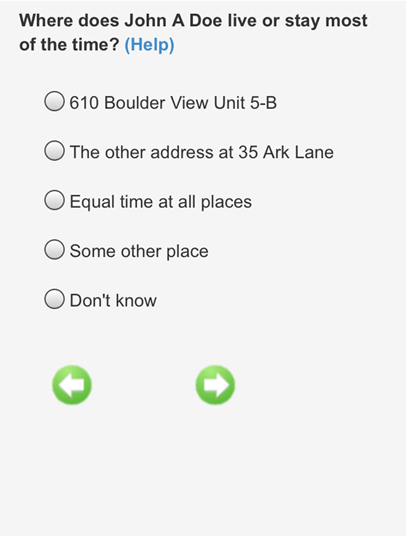 [Speaker Notes: If they received this screen, “Do you have any comments on this screen?”
What time period were you thinking of?
Describe how often you stay at the other residence.  
Probe if their answer to this question didn’t make sense based on what you knew about how long they stayed at the other residence.]
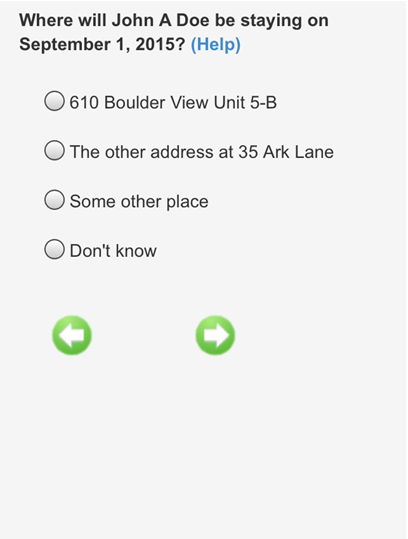 [Speaker Notes: If they received this screen, “Do you have any comments on this screen?”
What time period were you thinking of?
Describe how often you stay at the other residence.  
Probe if their answer to this question didn’t make sense based on what you knew about how long they stayed at the other residence.]
The 2016 Census Test has already been completed for this address.  If you have any questions, please call 1-XXX-XXX-XXXX.
[Speaker Notes: “Do you have any comments on this screen?”]
Show brochure
[Speaker Notes: Please take a moment to look over this brochure.  What was your first impression of the brochure?  Does reading this make you want to participate in the Census?"  Why or why not?]